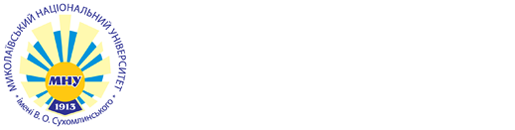 Звіт декана факультету педагогіки та психології (за І семестр 2019-2020н.р.)
Олексюк Олесі Миколаївни
Результати прийому студентів у 2019 році та контингент
на І курс за ОКР “бакалавр” у 2019 році вступили 93 студенти, з них  33 бюджетники;
На І курс  за ОКР “магістр” у 2019 році вступили  105 магістрів, з них  41 бюджетник.
Зараз на факультеті навчається 612 студентів денної форми, з них 2 іноземні громадяни;
На заочній формі 379 студентів, з них 1 іноземний громадянин;
Факультет готує до випуску у 2019 році  112 магістрів та в січні 2020 року 54 бакалаврів ЗФН
Кадровий потенціал
На факультеті працює 38 науково-педагогічних працівників та 7 осіб допоміжного персоналу.
У 2019 року захищено 2 докторські дисертації (РускулісЛ.В. та П’ятницькаІ.С.) та 1 кандидатську дисертацію (БереговаМ.І.)
Індивідуальні плани роботи співробітників факультету
У серпні-вересні 2020 року при плануванні роботи на поточний навчальний рік проводила узгодження запланованої викладачами роботи відповідно до вимог університету, особливо у межах планування Блоку А наукової роботи та методичної, завізовані індивідуальні плани затверджені проректорами;
Щомісячно, напередодні 25 числа за графіком викладачі кафедр звітують деканові про виконання запланованої роботи за місяць, укладання відомостей виконання навантаження та табелів обліку робочого часу;
Усі зміни у плануванні відображенні у пункті «Зміни» індивідуального плану викладача.
Наукова робота
Міжнародне стажування
Викладачі кафедри психології пройшли стажування у Ризі
Викладачі кафедри української мови та літератури готуються до виїзду до Ченстохова
Публікації у наукометричних базах
Публікації у періодичних виданнях країн ОЄСР
Всього 17 публікацій в країнах ОЄСР
Організовані конференції
31.10- кафедра Спеціальної освіти - «В.О.Сухомлинський і сучасність»
07.11.- кафедра музичного мистецтва- до ювілею спеціальності «Мистетцька освітня галузь: методики, технології»
Студенти – переможці міжнародних конкурсів, визнаних мінкультури
Мунтян Анастасія – кафедра музичного мистецтва (Щербак І., Бєдакова С.);
Бешляга Андрій  - кафедра музичного мистецтва ( Ярошевська Л.В.)
Отримання сертифікату в2
Методична робота
Видання посібників та методичних матеріалів
Вченою радою факультету та методичною радою університету проведено 
Методичні вказівки щодо імплементування правил нового Українського правопису (автори Корнієнко І.А., Баденкова В.М.);
Навчальний посібник (автор Середа І.В.)
Навчально-методичний посібник «Корпус лінгвістичних дисциплін»(автори колектив кафедри української мови та літератури);
Збірник наукових тез студентів до конференції «В.Сухомлинський та сучасність» (укладач Савінова Н.В., Стельмах Н.В.)
Контоль над якістю підготовки бакалаврів та магістрів
Виконання наказів, розпоряджень та загальної кореспонденції
Міжнародне співробітництво
Кафедра психології – угоди з Опольським університетом, м. Опіль,Польща		          - Сілезькою школою емоційно-стресової терапії, Польща;
ISMA University, м. Рига, ЛатвіяКафедра спеціальної освіти
- Поліцеальна медична школа «RENOMA» Польща, м. Краків;- Вища школа управління та  адміністрації Польща, м. Ополе;-Вища лінгвістична школі Польща, м. Ченстохов;- угода з Narconon Europe, Helsinge, Фінляндія з 2017 року на 5 роківПідготовлено та передано листи та імеджеву продукцію університету послам Узбекистану, Казахстану та консулу Таджикистану з метаю налагодження тісних освітніх та наукових стосунків та плідної співпраці в питанні навчання громадян вищезазначених країн на факультеті педагогіки та психології та університеті в цілому.
кошториси
Розробили кошториси на рік; на 4 місяці та 9 місяців, рахували та звітували щодо виконання кошторисів помісячно по кожній кафедрі; розрахували кількість запланованих ставок на 2020 рік згідно з кошторисом. Усі кошториси при звітах здані до навчального відділу.
Сформували штатний розпис факультету на 2019-2020 навчальний рік.
Профорієнтаційна робота
-	07.12.2019 організовано День відкритих дверей факультету, в межах яких підготовлено та надіслано 41 лист головам ОТГ Миколаївської області, 66 директорам міських шкіл різного типу м. Миколаєва, в школи передано афіши заходу, кожна кафедра підготувала роздаткову інформацію, STEM- майданчики, каву-брейк. На заході були присутні 15 осіб- абітурієнтів. Наразі будемо думати над новими формами інформування про себе, адже це не є результат, на який ми розраховуємо.
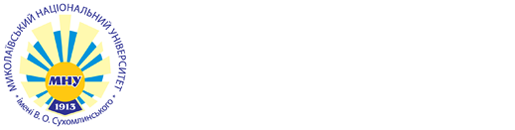 Більш детальна інформація щодо виконання посадових обов'язків представлена у письмовому звіті
Дякую за увагу!